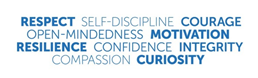 Revision Skills Guide Retail Business
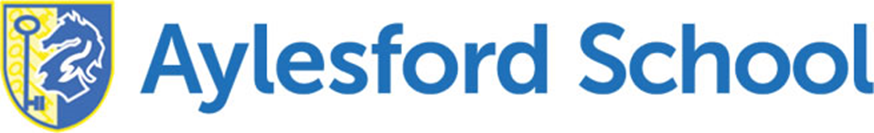 Best revision techniques:
Mind maps 
Flash cards
Key words & Terms 
Practice questions  from Past papers
Keeping abreast of the business news  and developments in local retail industry
Useful Websites and Apps:
https://www.bbc.co.uk/bitesize/subjects/zpsvr82
http://www.beebusinessbee.co.uk/index.php/tests-quizzes
https://www.tutor2u.net/business/blog/business-studies-revision-quizzes
Revision Resources
 
Online resources provided by WJEC:
https://resources.wjec.co.uk/Pages/ResourceSingle.aspx?rIid=3012
Use the booklets, notes and activities  given to you in class.